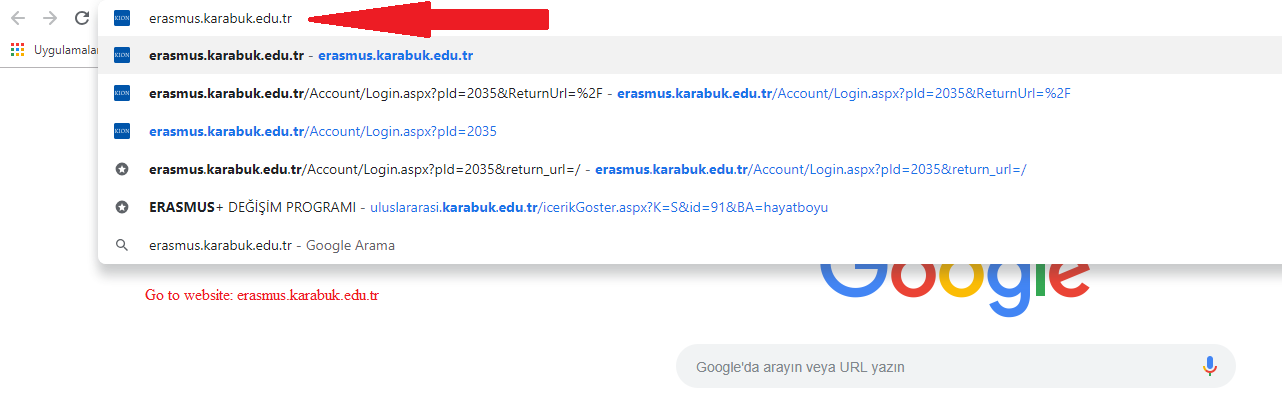 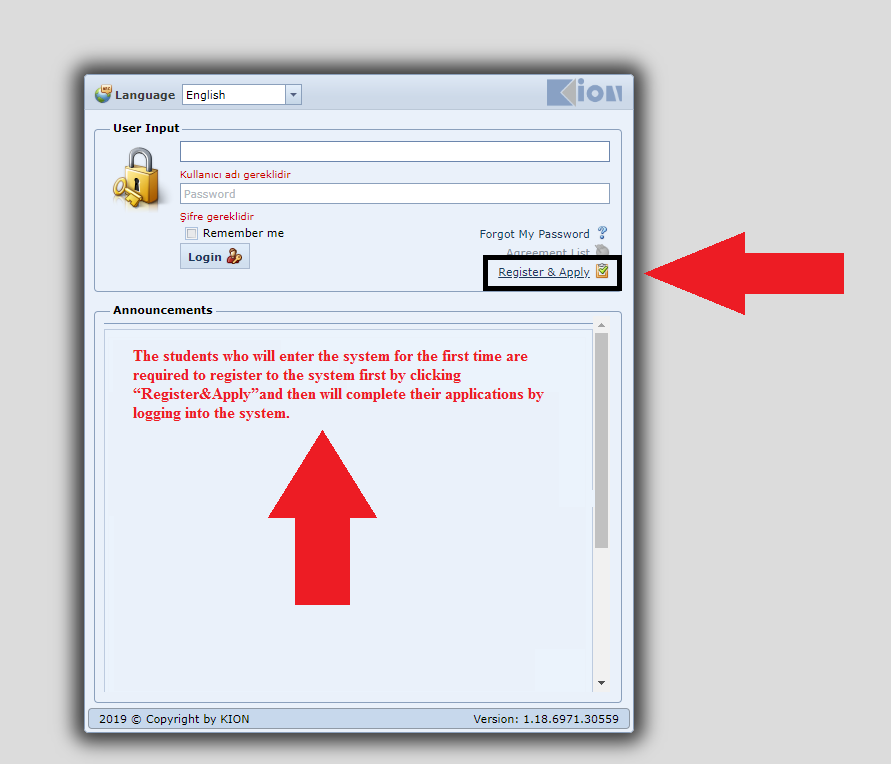 If you already have a username and password, please go to 8th slide.
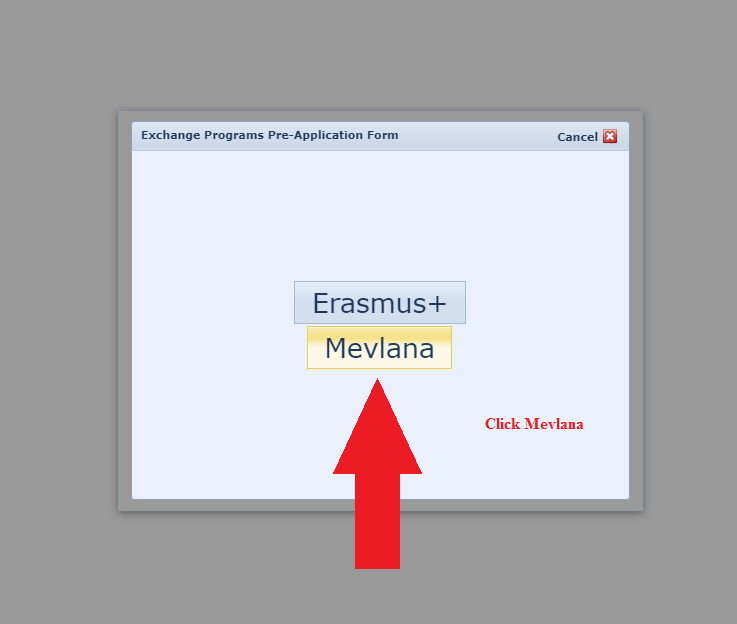 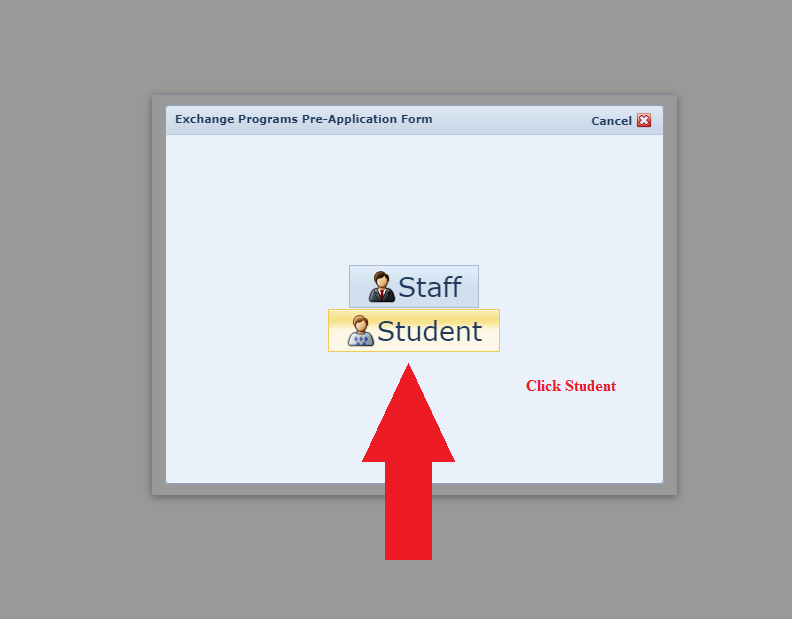 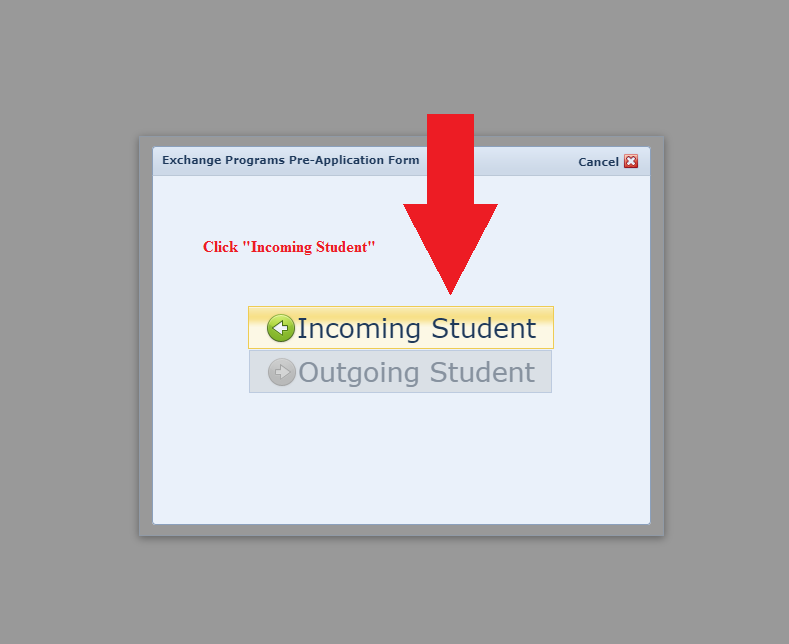 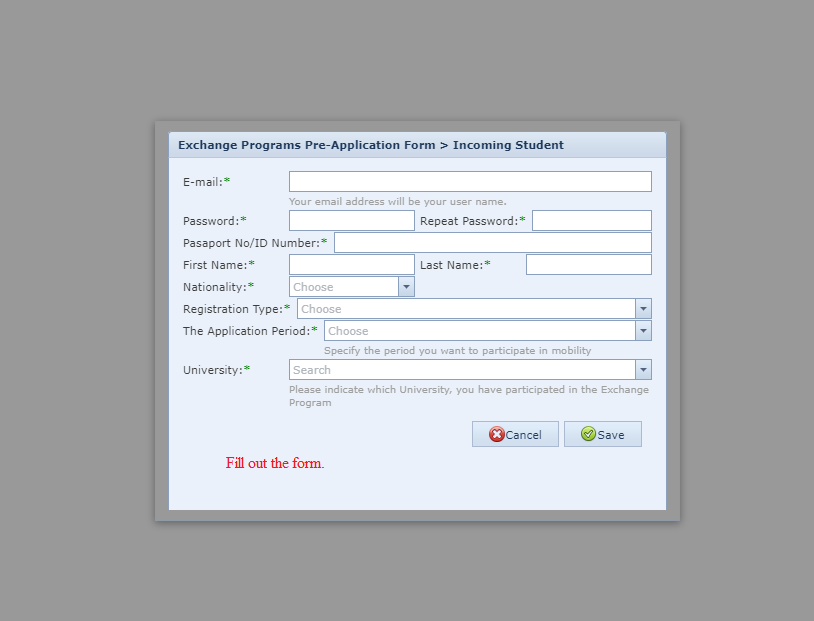 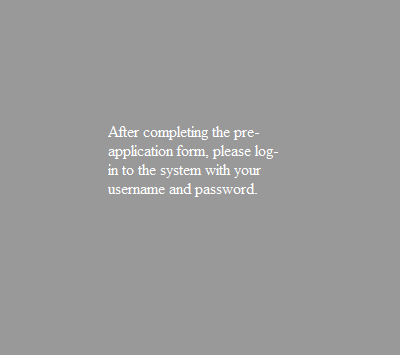 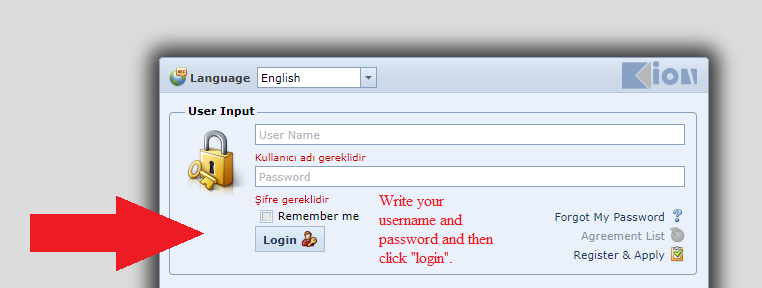 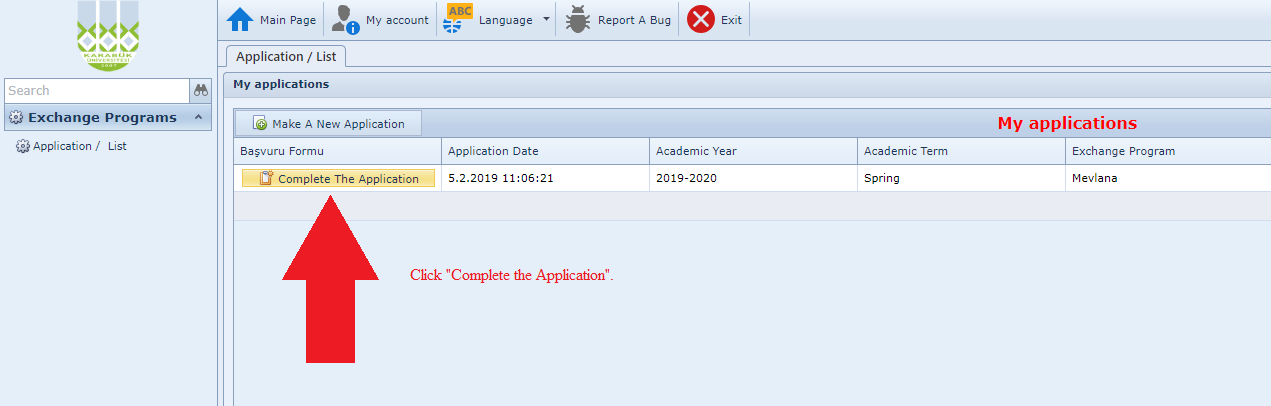 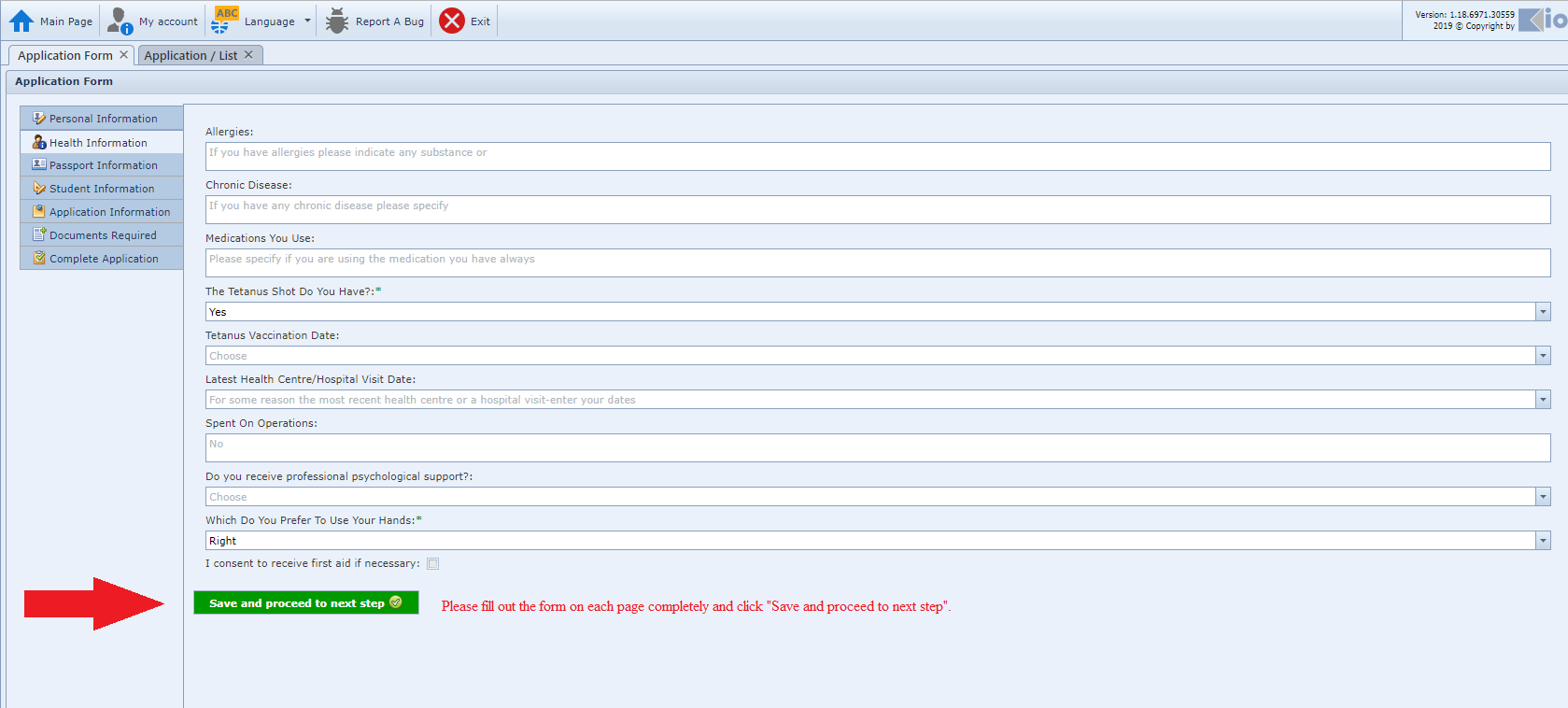 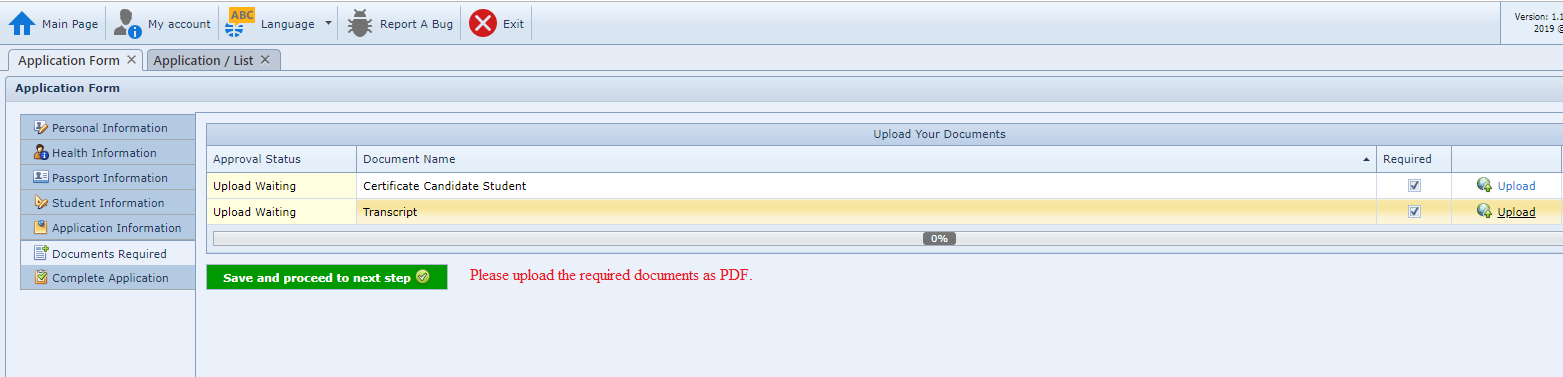 Your transcript of records must be in English.
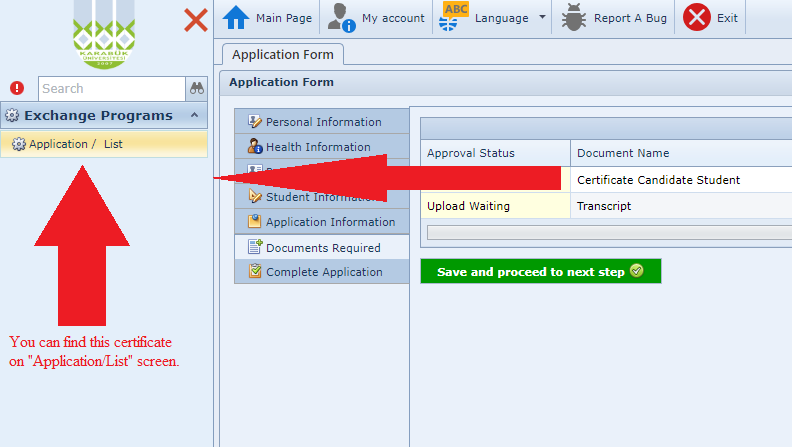 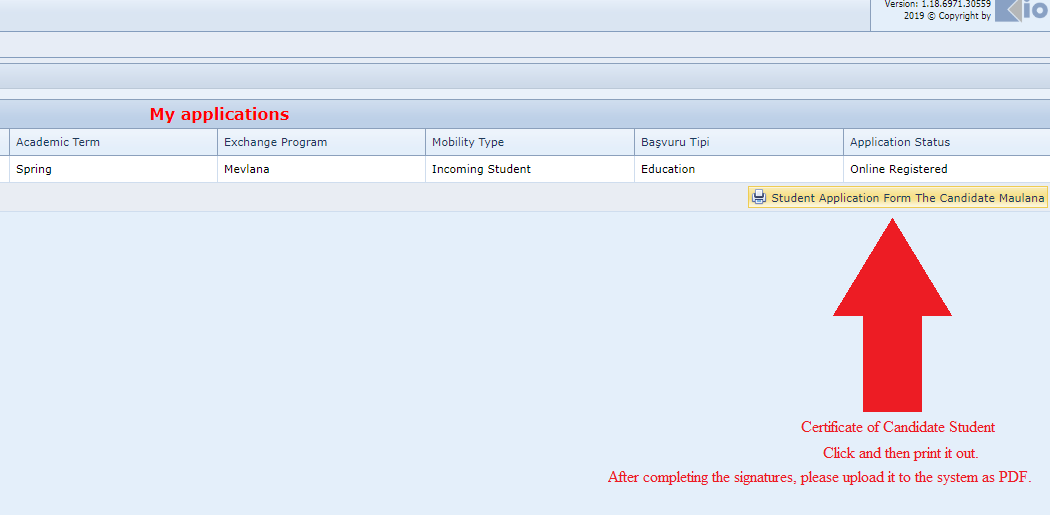 IMPORTANT: 
This document must be signed by the applicant and the head of International Relations Office or his/her counterpart. Also, it must be sealed by the related department.
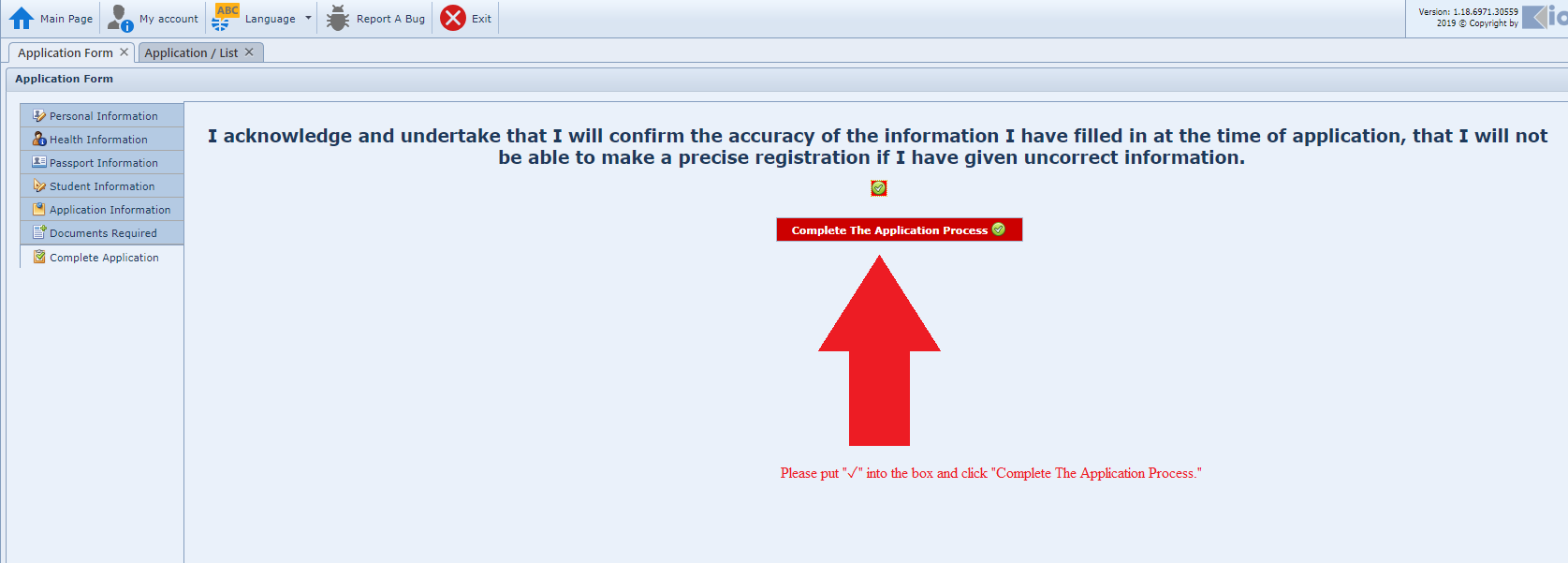